Community Based Research Network (CBRN)
Research Opportunities: pipelines & Tools for investigators at MetroHealth
September 10, 2020

Noreen Roman, MBA, MT(ASCP)
Manager, Clinical Research Unit Operations
Program Manager, Case Western Reserve University Network Capacity 
Point of Contact, Trial Innovation Network Case Western Reserve CTSC
Overview
Pipelines & Opportunities for Clinical Researchers
Federal 
Industry  
Foundation/Community
Resources for MetroHealth Investigators

Research in a COVID-19 world
Pipelines for Clinical Research  - FEDERAL
Federal Notices & Newsletters

Case Clinical and Translational Science Collaborative (CTSC) – $48M multi-institutional (CCF, MH, UH Clinical and Translational Science Award)
Core Support for Research:  Regulatory, Informatics, Network Capacity Hub Research Capacity, Community and Collaboration, etc…
Multiple CTSC Monthly Pilots - $10,000
6 CTSC Annual Pilots - $50,000
Trial Innovation Network (TIN)
Pipelines for Clinical Research  - FEDERAL
Clinical and Translational Science Awards

Ohio has 3 CTSA Awards!:

CWRU
Ohio State 
Cincinnati Children’s
Pipelines for Clinical Research  - FEDERAL FUNDING
Case Clinical and Translational Science Collaborative (CTSC) – $48M multi-institutional (CCF, MH, UH Clinical and Translational Science Award)
Core Support for Research:  Regulatory, Informatics, Network Capacity Hub Research Capacity, Community and Collaboration, etc…
Research Education and Support 
Newsletters and FOAs
CTSC Monthly Pilots - $50,000
CTSC Annual Pilots - $10,000
Trial Innovation Network (TIN)
Pipelines for Clinical Research  - FEDERAL
TRIAL INNOVATION NETWORK (TIN): HTTPS:// TRIALINNOVATIONNETWORK.ORG
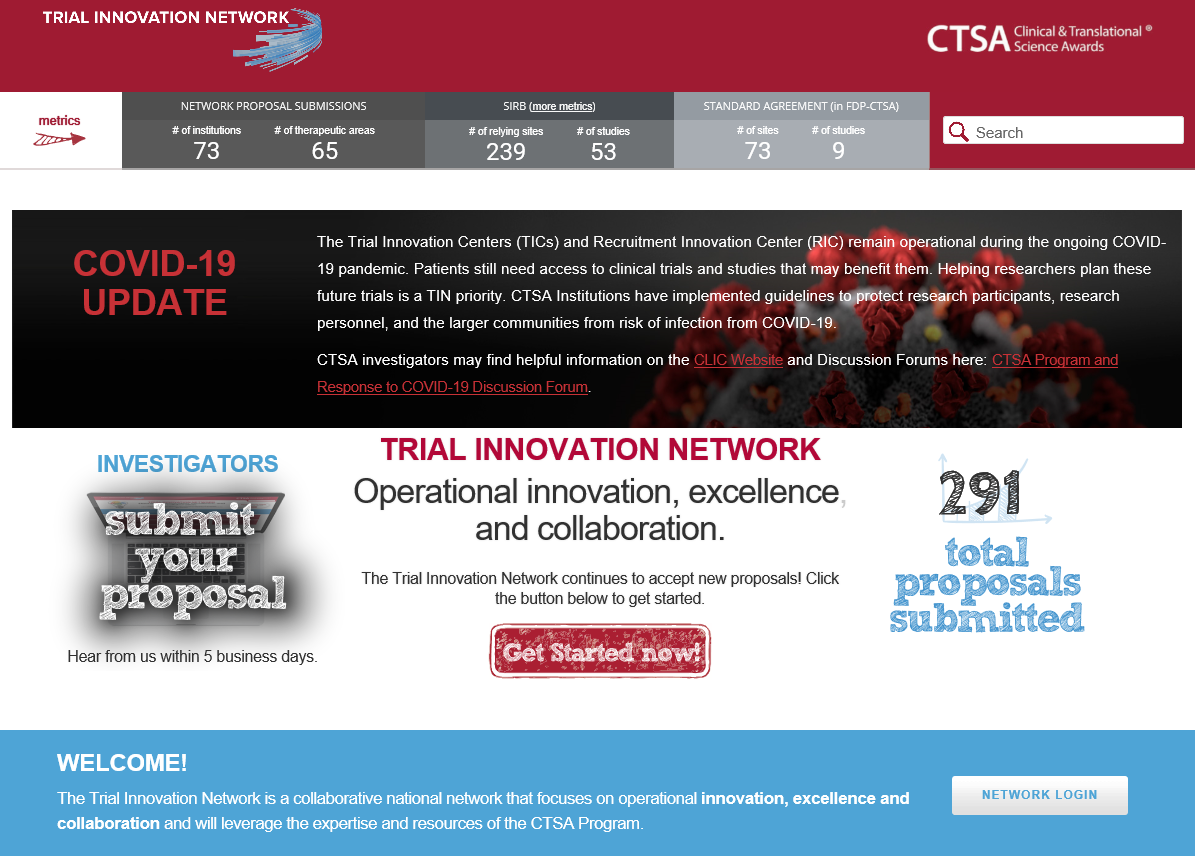 Pipelines for Clinical Research  - FEDERAL
TRIAL INNOVATION NETWORK (TIN): HTTPS:// TRIALINNOVATIONNETWORK.ORG
Pipelines for Clinical Research  - INDUSTRY
Institutional Industry Affiliations
TriNetX Trial Connect -- Industry Opportunities – 
from 25+ leading Pharmaceutical Companies/HCOs
Phase I-Phase IV Clinical Trials
Weekly opportunities delivered by dashboard
Drill Electronic Health Record for feasibility assessments
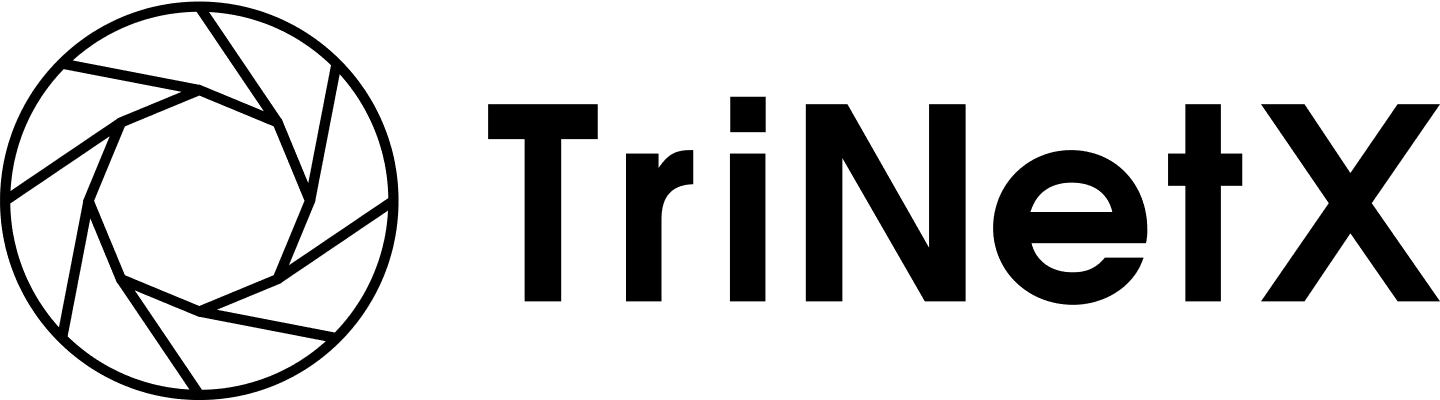 Resources for MetroHealth Investigators
Resources for MetroHealth Investigators – Research Education
Research Education & Concierge: (CTSC) Ellen Divoky

Other CTSC Education and Training (CTSC) 
Clinical Research Scholars Program (leads to MS in Clinical Research - Post-doc and Pre-Doc scholars)
Clinical Research Graduate Certificate (biostats, epidemiology and study design) – Physicians, Nurses, dentists, pharmacists interested in conducting or collaborating
Resources for MetroHealth Investigators – MHRI
MetroHealth Research Institute
1) Clinical Research Unit
2) Clinical Trials Unit 
3) Institutional Review Board
4) Scientific Review Board
5) Office of Sponsored Programs
	Including Contracting and Industry Budgeting
Resources for MetroHealth Investigators – Clinical Research Unit
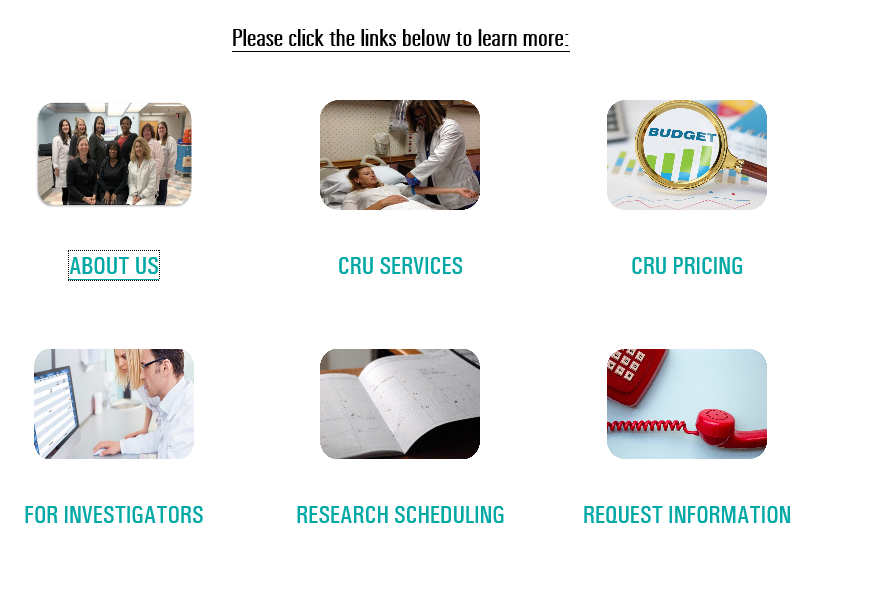 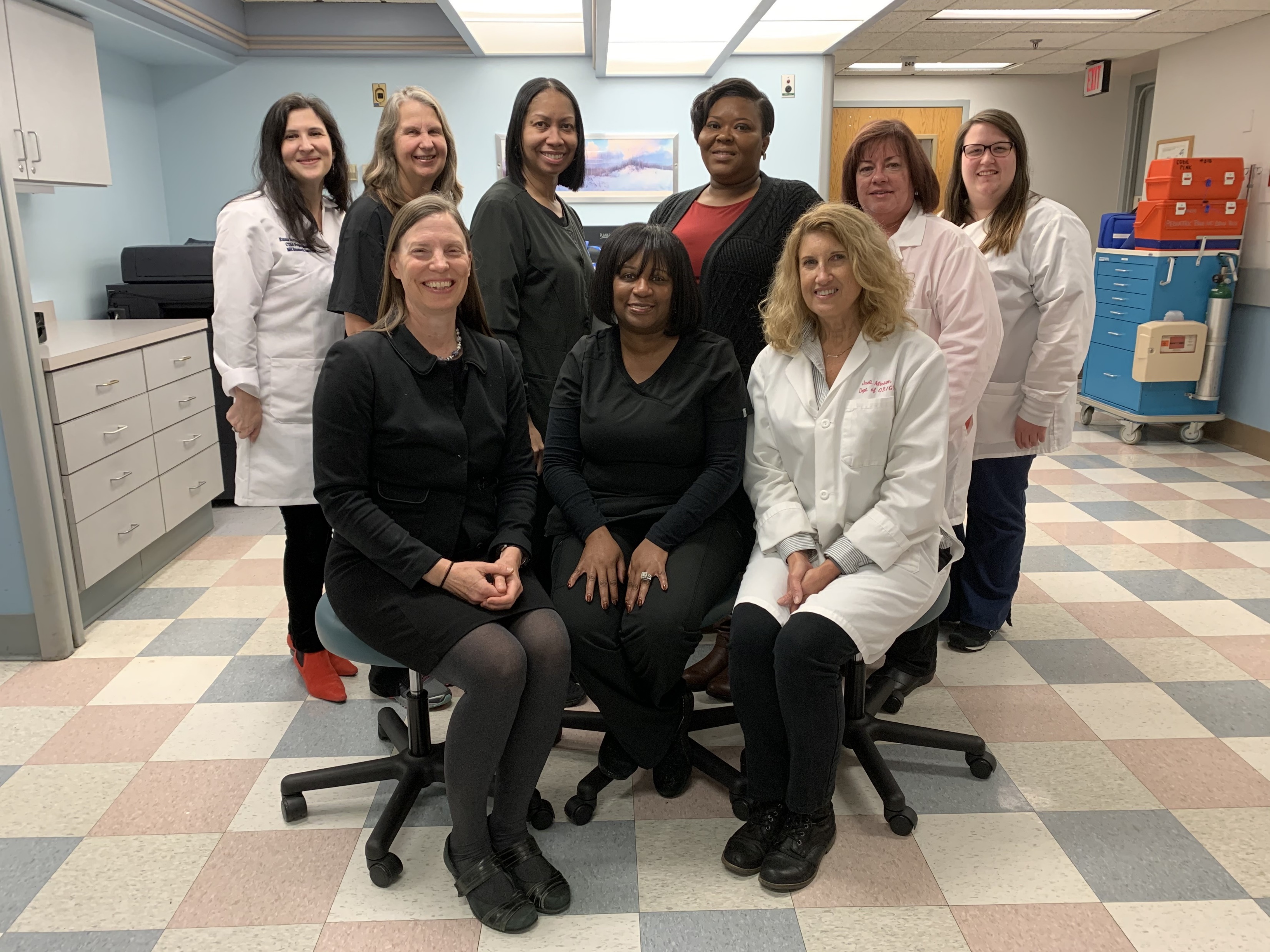 Resources for MetroHealth Investigators – Research Informatics
MetroHealth Clinical Informatics
Research Informatics Tools:
Slicer-Dicer
Explorys
TriNetX
I2B2 and more
Research in a COVID-19 World
Pivoting Research (early 2020)
COVID Research Committee
COVID Research 
First Responder
Anti-coagulation 
Convalescent Plasma
Monoclonal antibody
Vaccine (to come) 
Outpatient (to come)
THANK YOU !   Questions & Answers
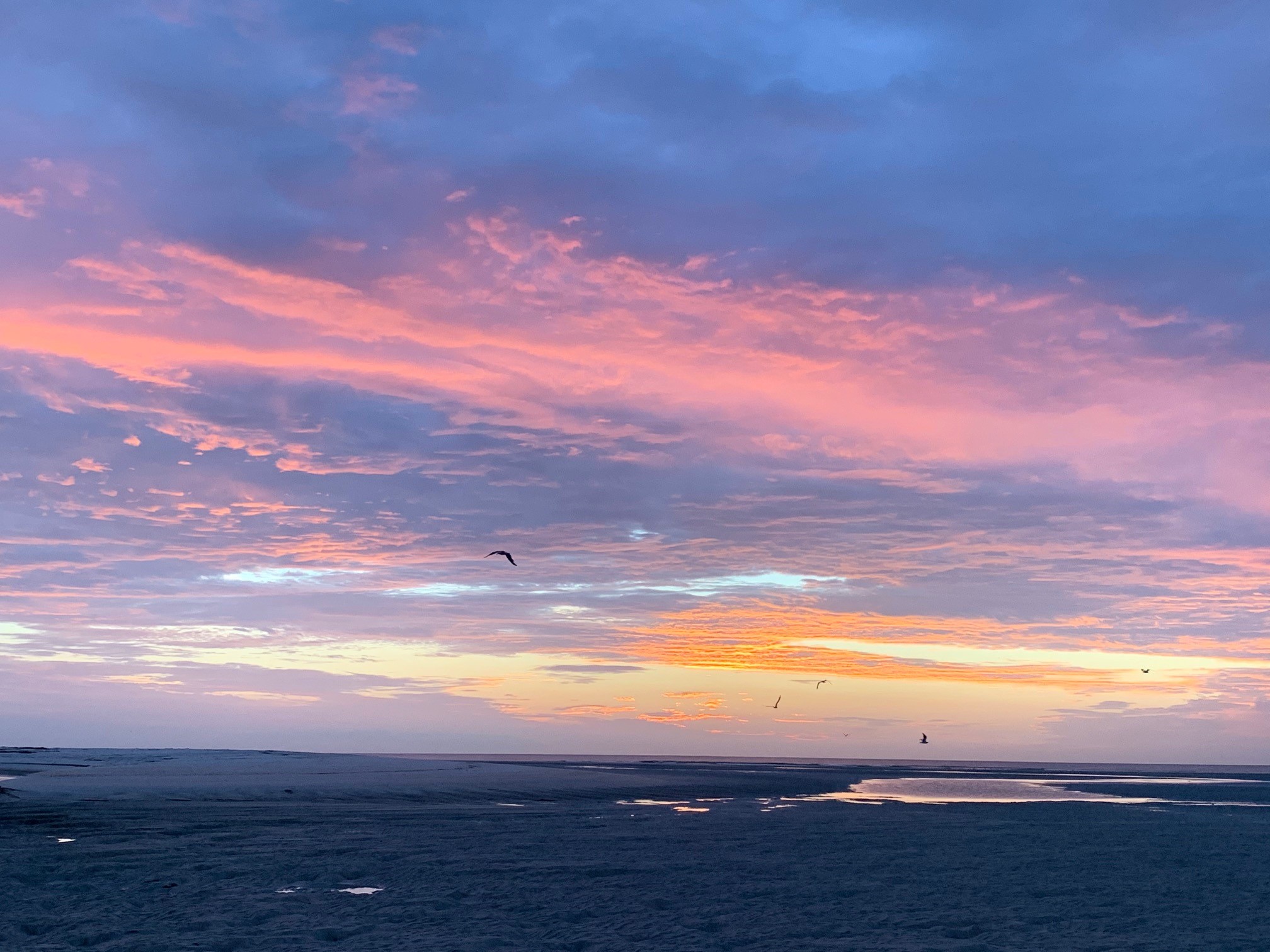